TOÁN:
Bài 22:
SO SÁNH SỐ CÓ HAI CHỮ SỐ
(Tiết 3)
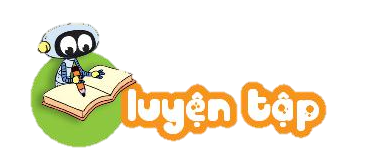 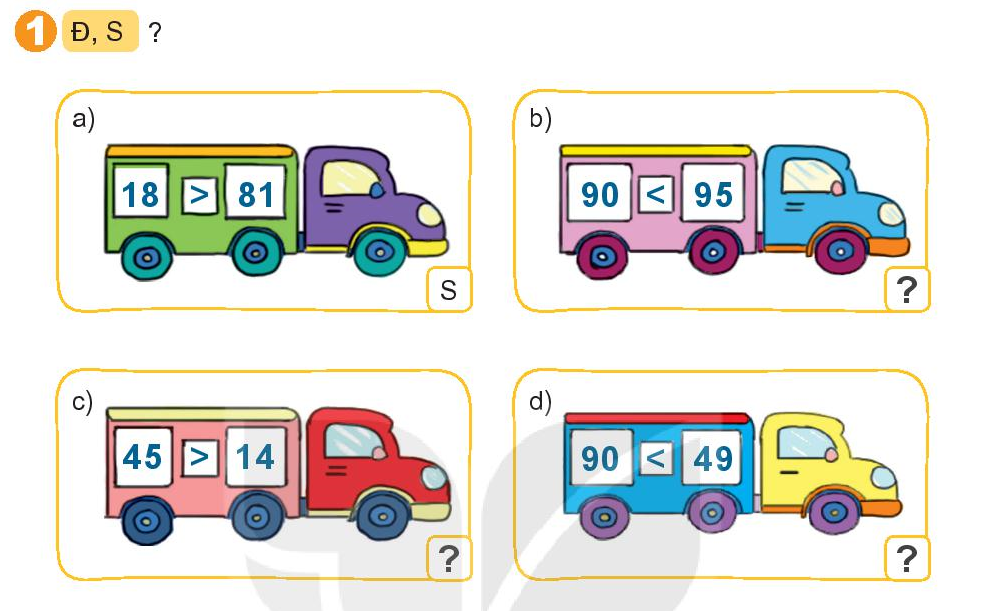 Đ
S
Đ
S
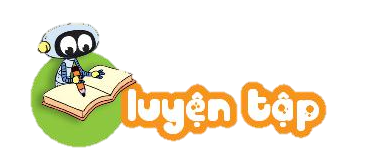 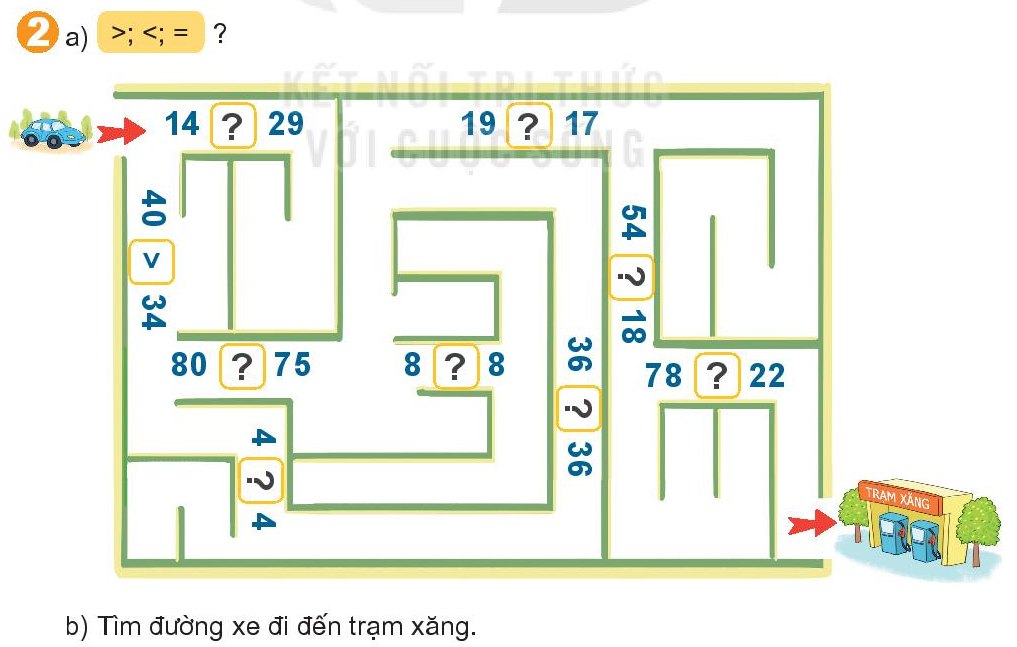 <
>
>
>
=
>
=
=
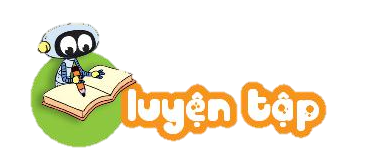 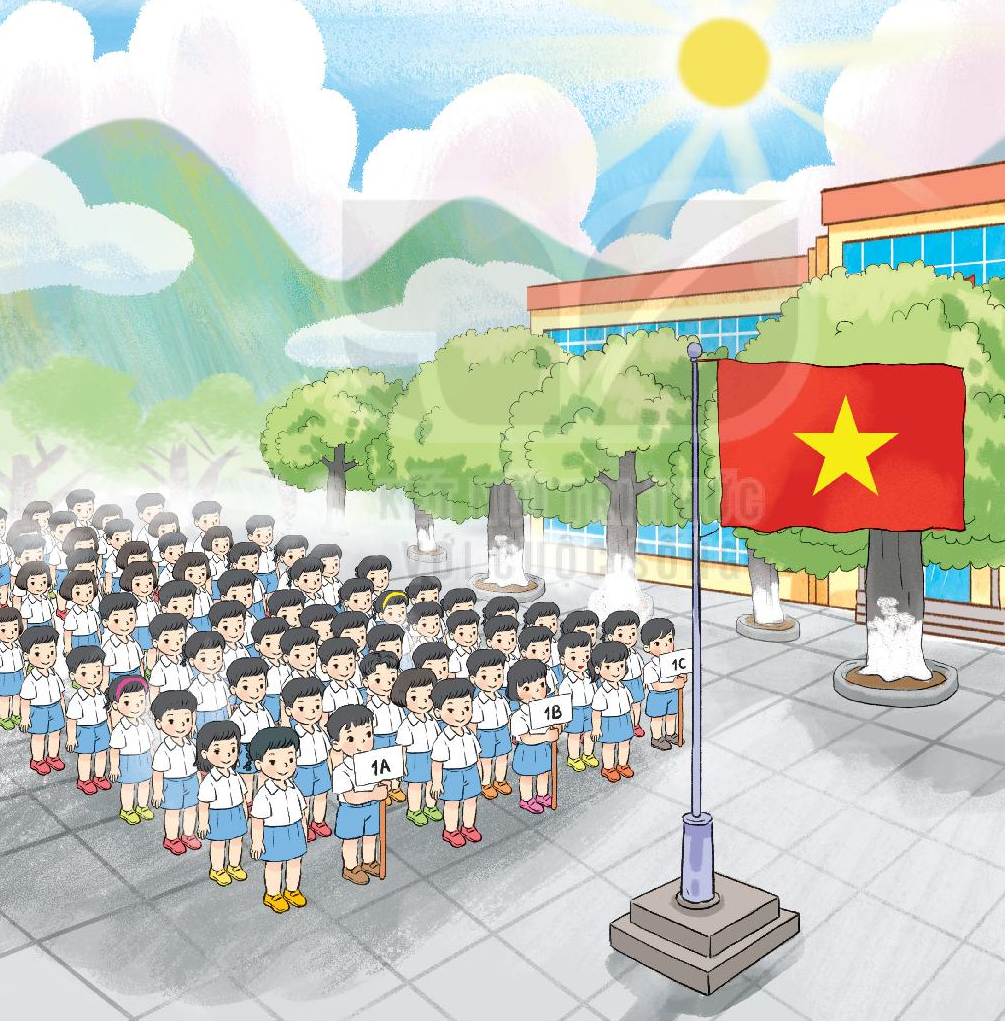 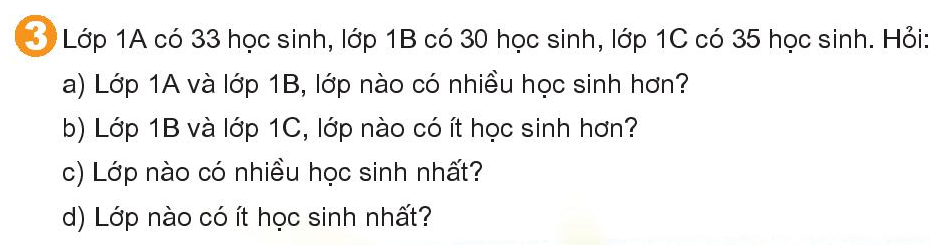 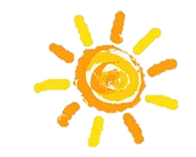 Tiết  học kết thúc!